PARAMÉTRISATION DU SUIVI DES ÉLÈVES
https://bit.ly/2R8yzCO
Atelier présenté dans le cadre des
Rencontres nationales des services éducatifs complémentaires en FGA et FP
 
Judith Paquin, PS. ED.
 CSDL
23 janvier 2019
OBJECTIFS POURSUIVIS
Optimiser le suivi des élèves :
	Assiduité
 	Rendement
	Comportement 
Augmenter la cohésion au sein de l’équipe-centre dans les interventions menées auprès des élèves.
En 2018-2019, le centre les Berges c’est
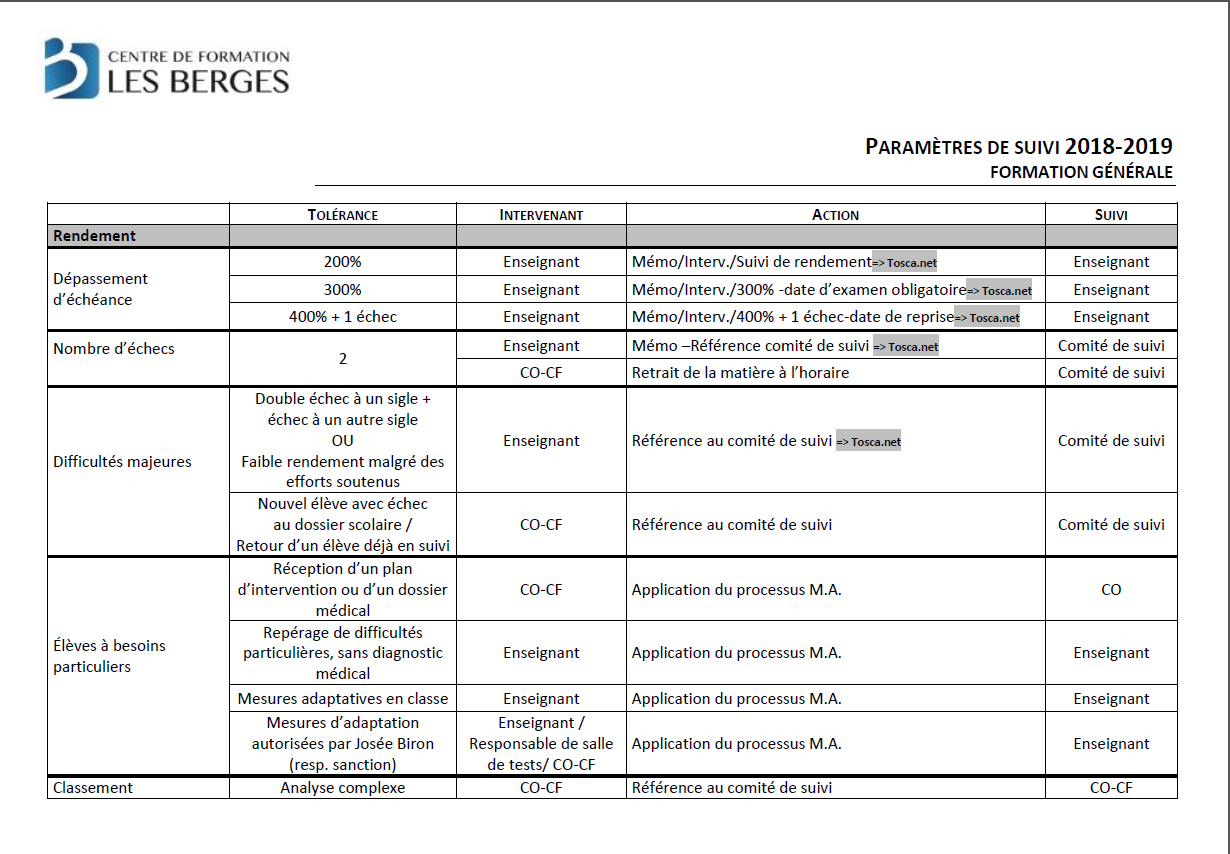 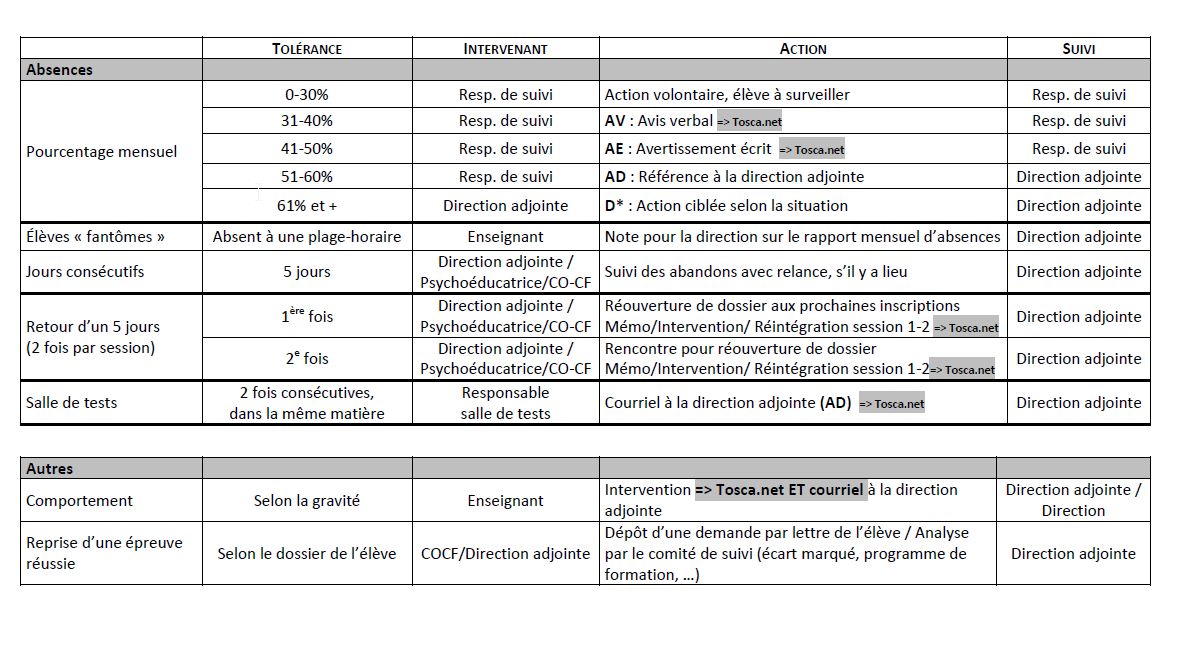 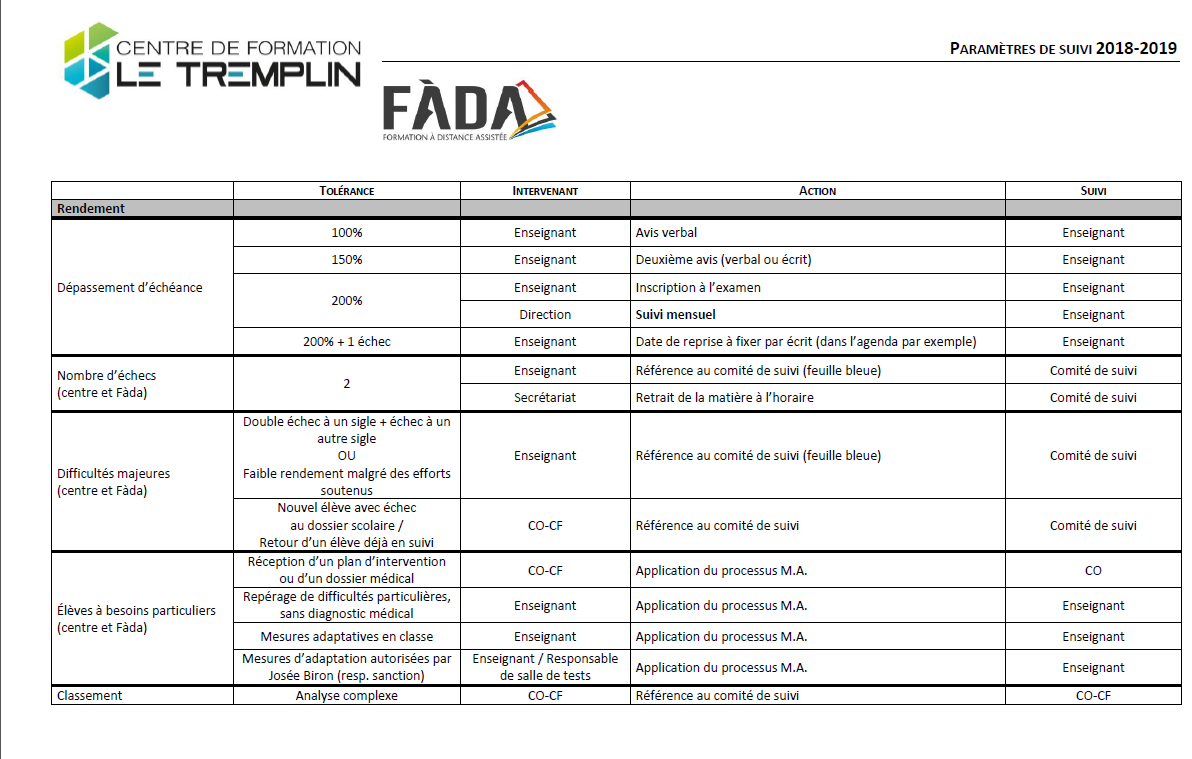 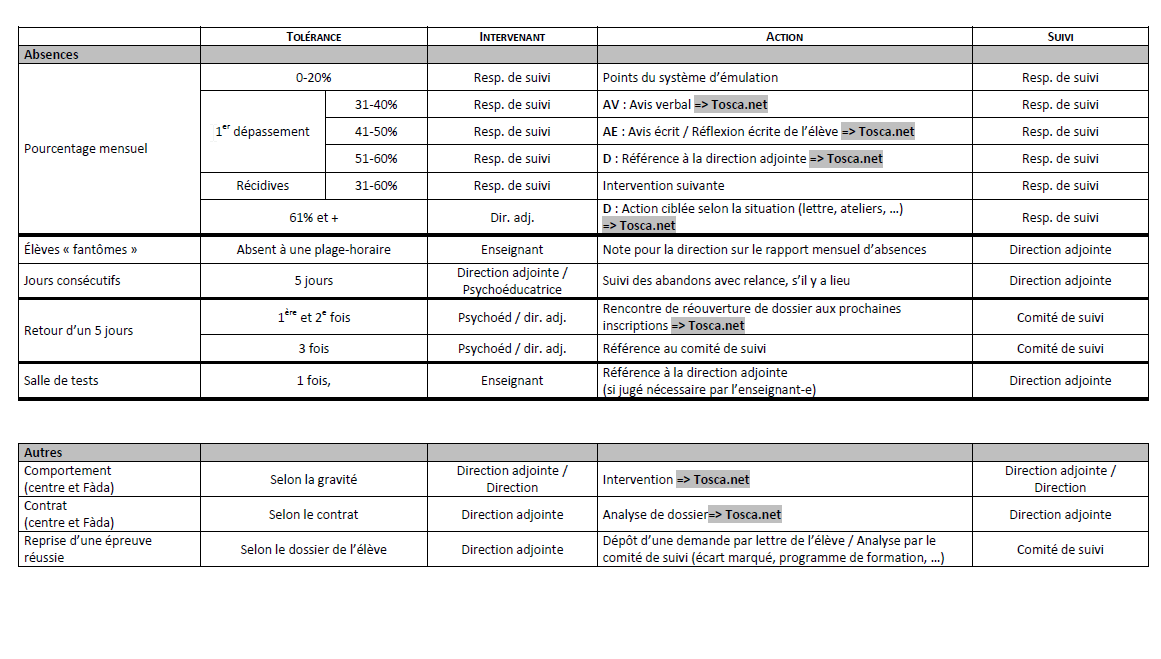 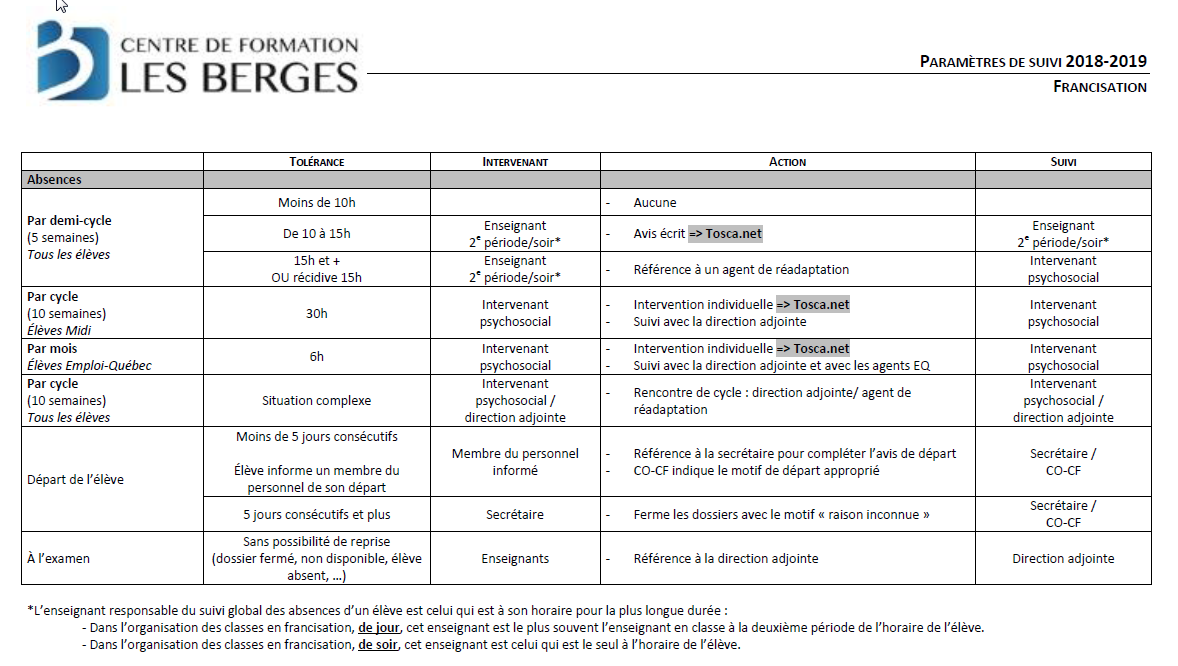 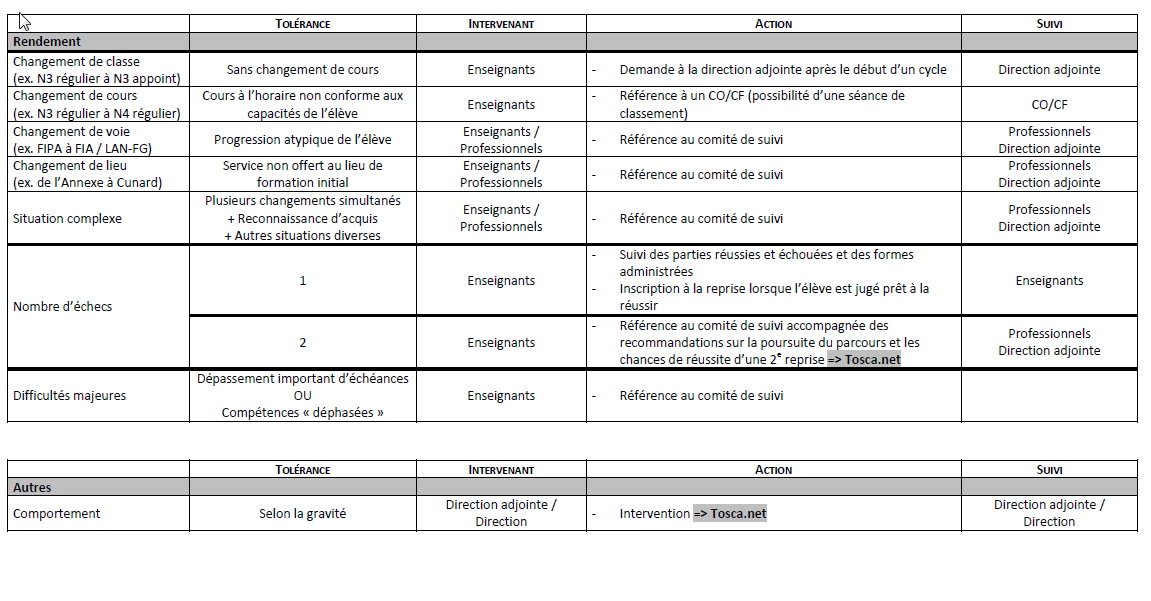 RENDEMENT
DÉPASSEMENT D’ÉCHÉANCE
Mémo/intervention/
suivi rendement… ET
Mémo ÉCHÉANCIER
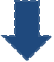 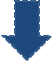 Mémo/intervention/300%-date examen
Mémo/intervention/400% +1 échec-date reprise obligatoire ET Mémo ÉCHÉANCIER
RENDEMENT
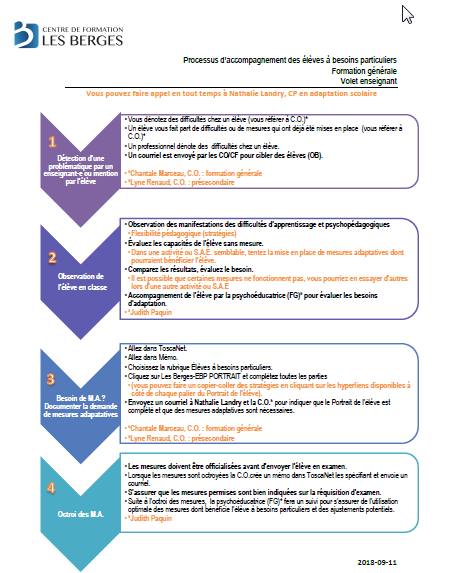 Référence comité de suivi
Référence comité de suivi
ASSIDUITÉ
0-30%  Action volontaire 

31-40%  Avis verbal (AV)

41%-50%  Avertissement écrit (AE)

51-60%  Avis disciplinaire (AD)
Absence à une 
plage -horaire
2 absences consécutives dans la même matière (AD)
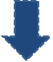 Note sur le rapport absence mensuel
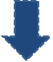 Référence  par courriel
direction adjointe (responsable salle de tests)
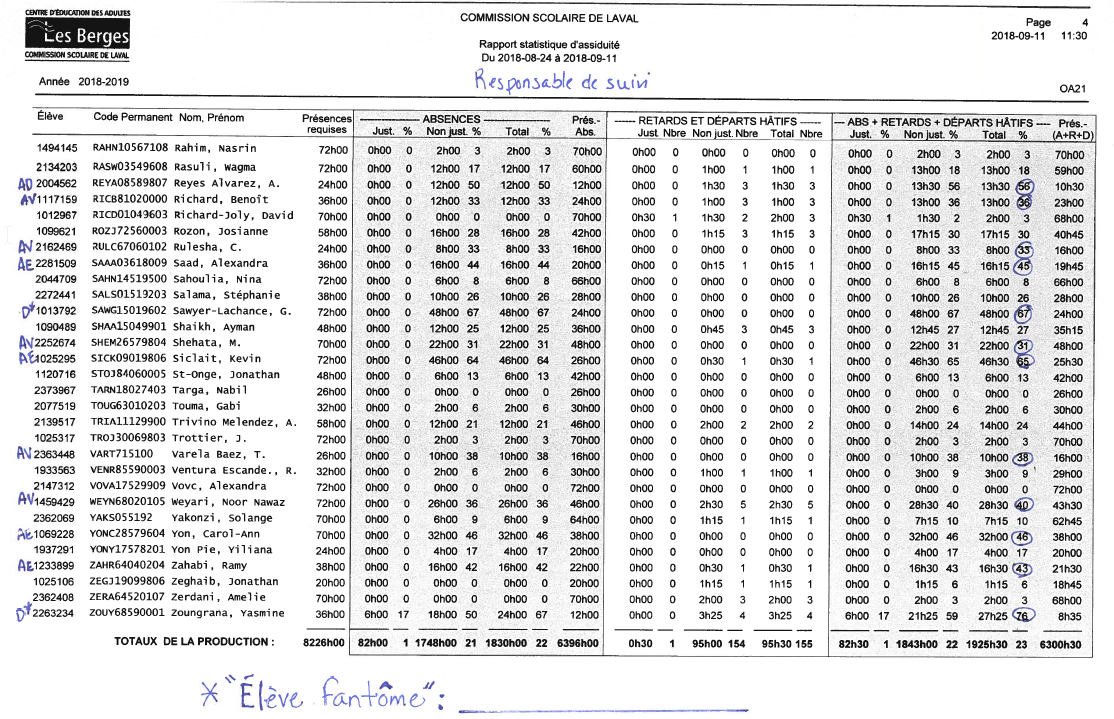 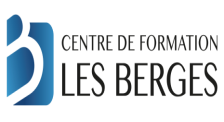 AVIS VERBAL
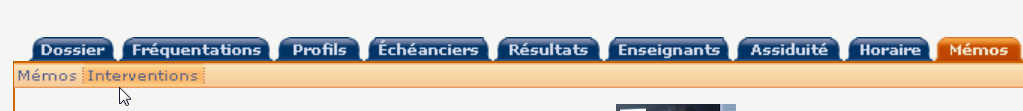 1
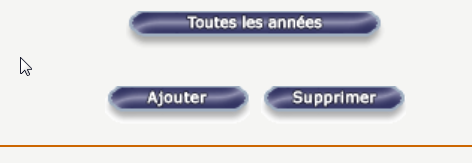 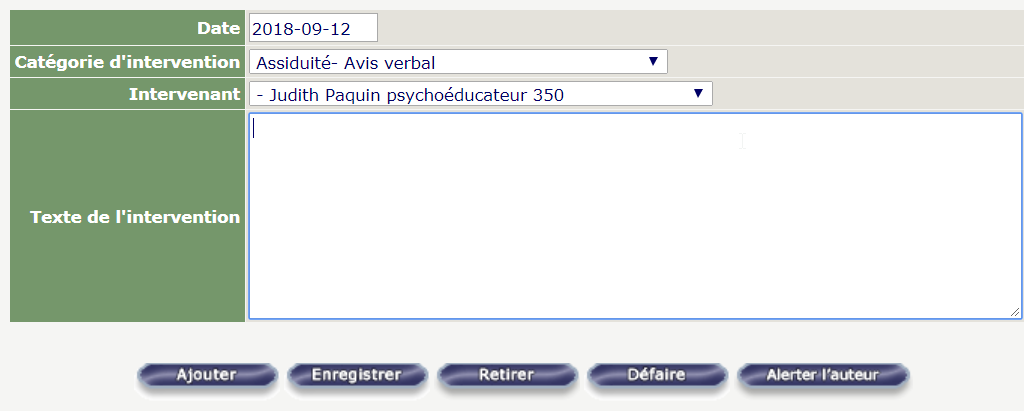 3
2
4
AVIS ÉCRIT
1
2
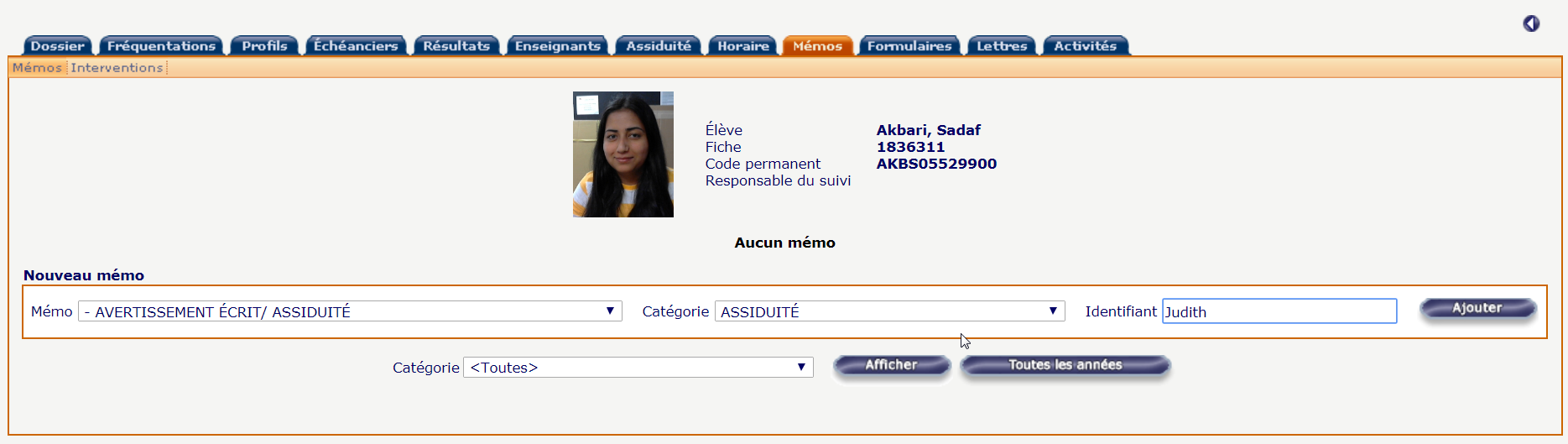 4
3
3
3
COMPORTEMENT
SELON LA GRAVITÉ…
Mémo/intervention/Comportement /référence à la direction.
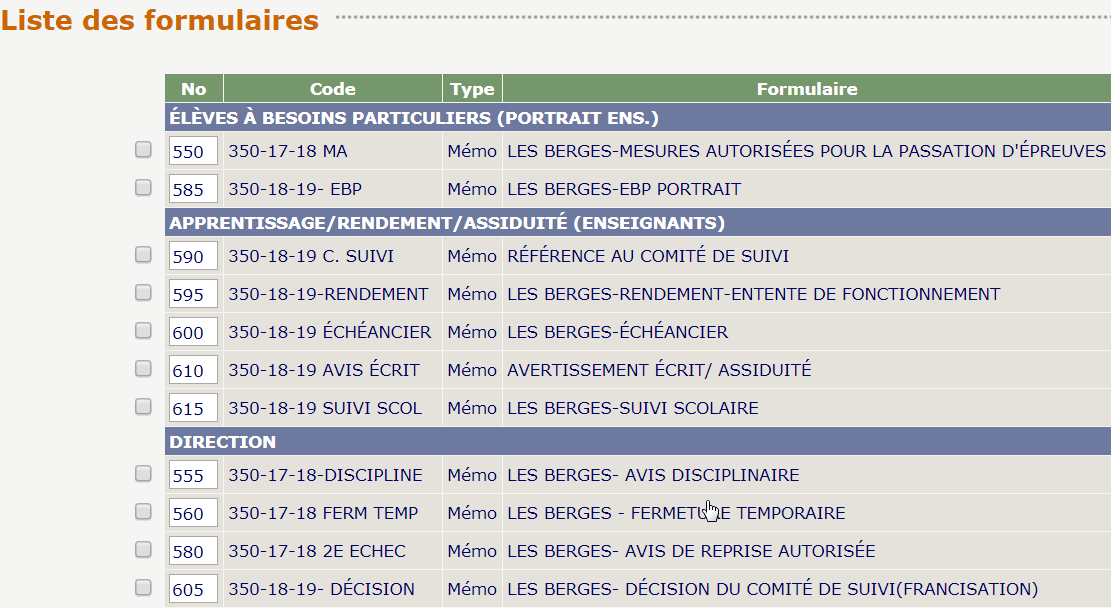 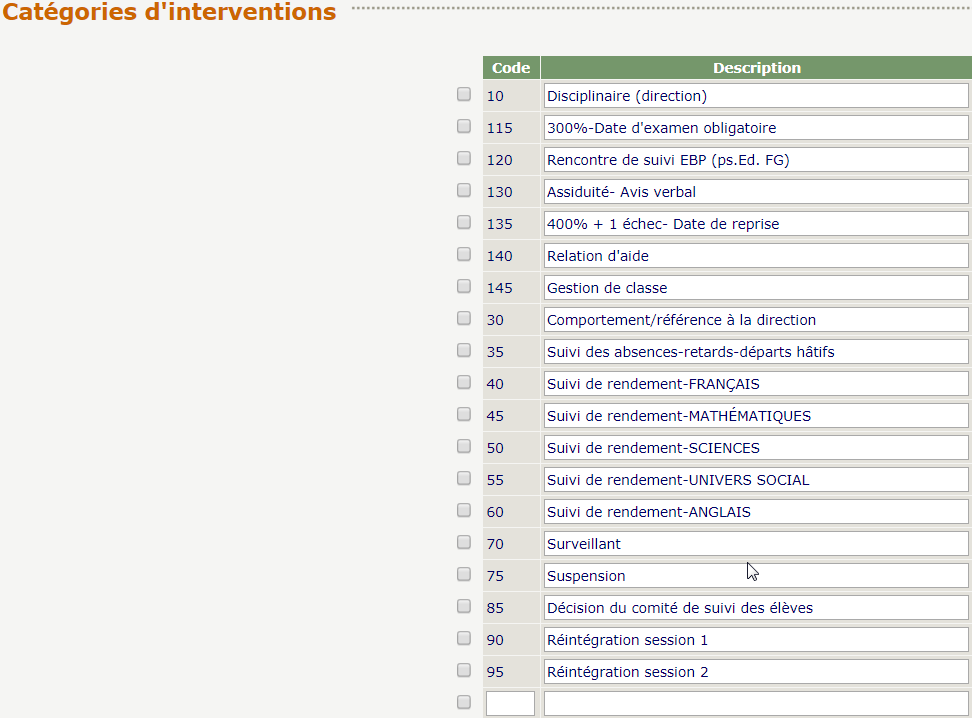 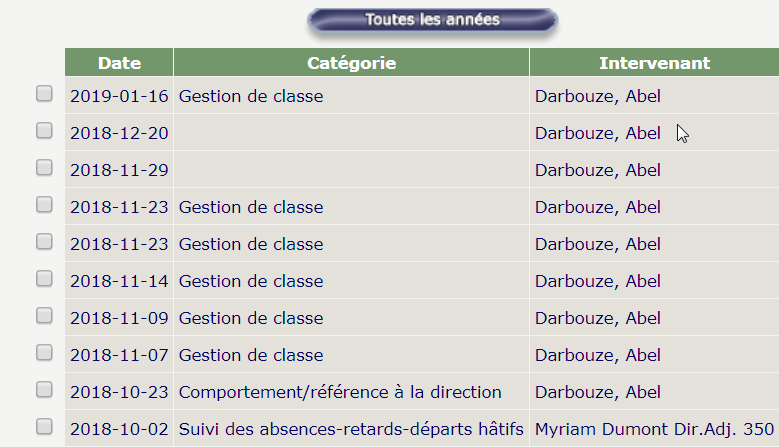 Merci de votre intérêt !

Des questions ?